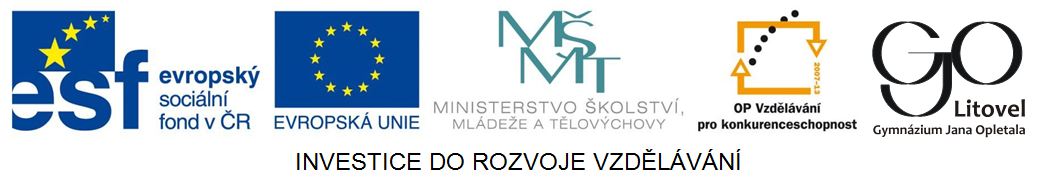 MINERÁLY
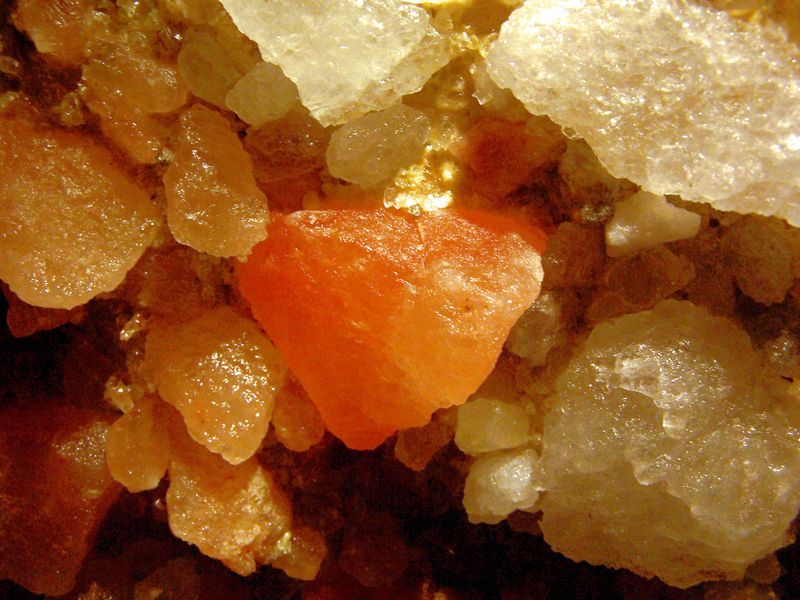 Halit                           obrázek č. 1
Vlastnosti krystalů – minerálůFyzikální vlastnosti
Tvrdost 

Tvrdost je odpor minerálu proti vniknutí cizího tělesa. „Odolnost proti poškrábání“

Mohsova stupnice tvrdosti: Desetičlenná stupnice seřazená tak, že každý tvrdší nerost rýpe do předcházejícího měkčího. Například minerál s tvrdostí 4 rýpe do kalcitu (tvrdost 3), ale do apatitu (tvrdost 5) nerýpe.
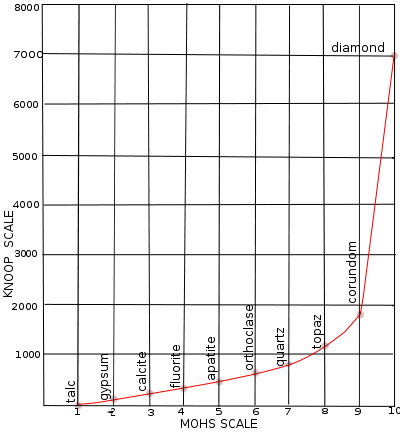 Mohsova stupnice tvrdosti     obrázek č.2
Hustota 
Hustota určuje, kolikrát je určitý objem nerostu těžší než stejný objem destilované vody. Udává v  g/cm3
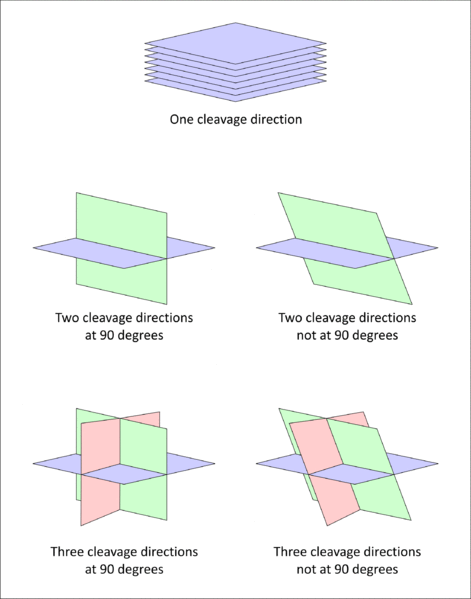 Štěpnost 
Po úderu kladivem do minerálu můžeme pozorovat, jak se minerál rozpadá. Vidíme štěpnost nebo lom. Není však nutné vzorek poškodit, stačí pozorovat jeho plochy.
Běžné typy štěpení minerálů
obrázek č.3
Lom 
Některé nerosty se lámou podle nerovných ploch. Rozeznáváme například: nerovný lom, miskovitý, hladký, 
tříšťnatý a lasturnatý lom

Kujné minerály Některé minerály jsou kujné. Ryzí kovy - zlato, stříbro, měď. Nerozpadají se, nýbrž je lze rozklepat do tenkých plíšků. 

Lesk 
Lesk vzniká odrazem světla od krystalových nebo štěpných ploch. Rozlišujeme: 
diamantový lesk - diamant, sfalerit 
kovový lesk - pyrit, galenit 
perleťový lesk - slídy, sádrovec 
skelný lesk - křemen 
matný lesk - kaolinit 
mastný lesk - mastek
Barva 
Nejnápadnější vlastnost minerálů. Je důležitá pro poznávání minerálů. Rozlišujeme nerosty barevné, bezbarvé a zbarvené.


Mnohobarevnost
Některé minerály při natáčení mění barvu (turmalín, rubín, safír). Používá se polarizační mikroskop. 


Propustnost světla 
Rozlišujeme nerosty průhledné, průsvitné a neprůsvitné. 
průhledné - propouští světlo 
průsvitné - propouští světlo částečně, jsou neprůhledné 
neprůsvitné - nepropouštějí světlo a nejsou průhledné
Vryp 
Vryp je barva prášku, kterou zanechává nerost při otírání o neglazovanou bílou porcelánovou destičku. 
Může se lišit od skutečné barvy nerostu. 


Žáruvzdornost 
Schopnost odolávat vysokým teplotám. Příkladem může být muskovit (světlá slída). Používá se jako izolační materiál. 
Vyrábí se z něho žáruvzdorná okénka.
Dalším příkladem je grafit (tuha) - má bod tání 2800°C.
Elektrické vlastnosti 
Dobrými vodiči elektrického proudu jsou kovy 
(měď, stříbro, zlato) a grafit. Nevodivé jsou například jílové minerály a karbonáty. 


Magnetismus 
Nejhojnějším a nejznámějším minerálem je magnetit.
Knižní zdroje:
Černík Vladimír, Martinec Zdeněk,  Vítek Jan. Přírodopis 4 – mineralogie a geologie.1998, SPN-pedagogické nakladatelství Praha, 87 stran. ISBN 80-7235-044-7 

Internetové zdroje:
Chadimová Vlasta, Chvátal Marek, Kühn Jiří a Matějka Dobroslav.Ústav geochemie, mineralogie a nerostných zdrojů, Univerzita Karlova, Přírodovědecká fakulta, Albertov 6, 128 43 Praha 2. [cit. 2012-11-13] Dostupné na:www. http://web.natur.cuni.cz/ugmnz/mineral/index.html

Seznam obrázků:

Obr. č. 1[cit. 2012-11-28] Dostupný pod licencí Creative Commons na www. http://commons.wikimedia.org/wiki/File:Halit-kolejny.JPG

Obr. č. 2 [cit. 2012-11-28] Dostupný pod licencí Creative Commons na www. http://commons.wikimedia.org/wiki/File:Knoop-and_Mohs-_scale.svg?uselang=cs
 
Obr. č. 3. [cit. 2012-11-28] Dostupný pod licencí Creative Commons na www. http://commons.wikimedia.org/wiki/File:Mineral-cleavage.gif
[Speaker Notes: ZÁVĚR]